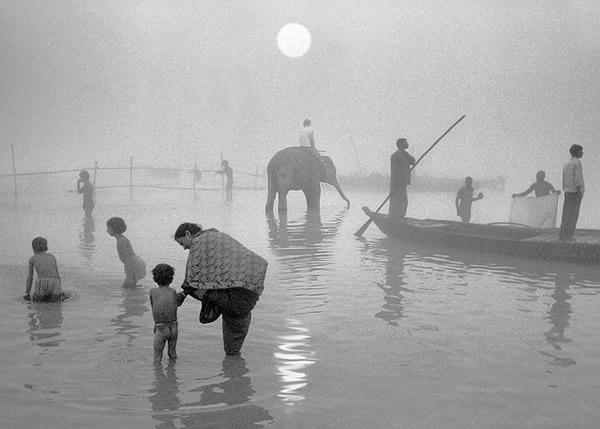 Джавахарлал Неру
Підготувала учениця
ІІ лінгвістичного класу 
Ніжинського ліцею
Ніжинської міської ради
При НДУ ім.М.Гоголя
Крамер Оксани
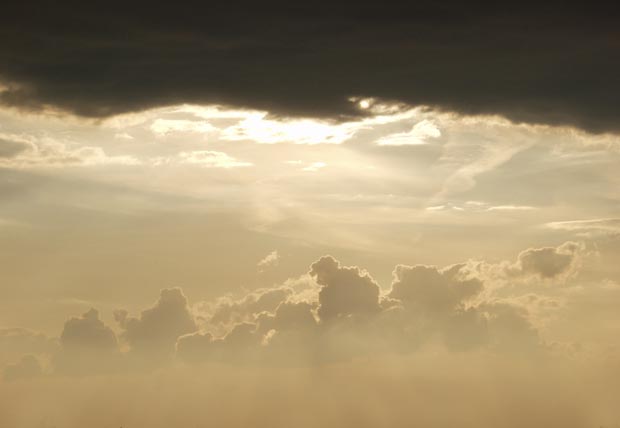 План
Пандіт (Вчений) Неру.
Вплив Махатма Ганді.
Вибори 1947.
Будівельник нової Індії.
Індустріалізація.
Принципи зовнішньої політики.
Індія – демократична республіка.
Принципи панча Шили.
Візит до Москви.
Кінець життя.
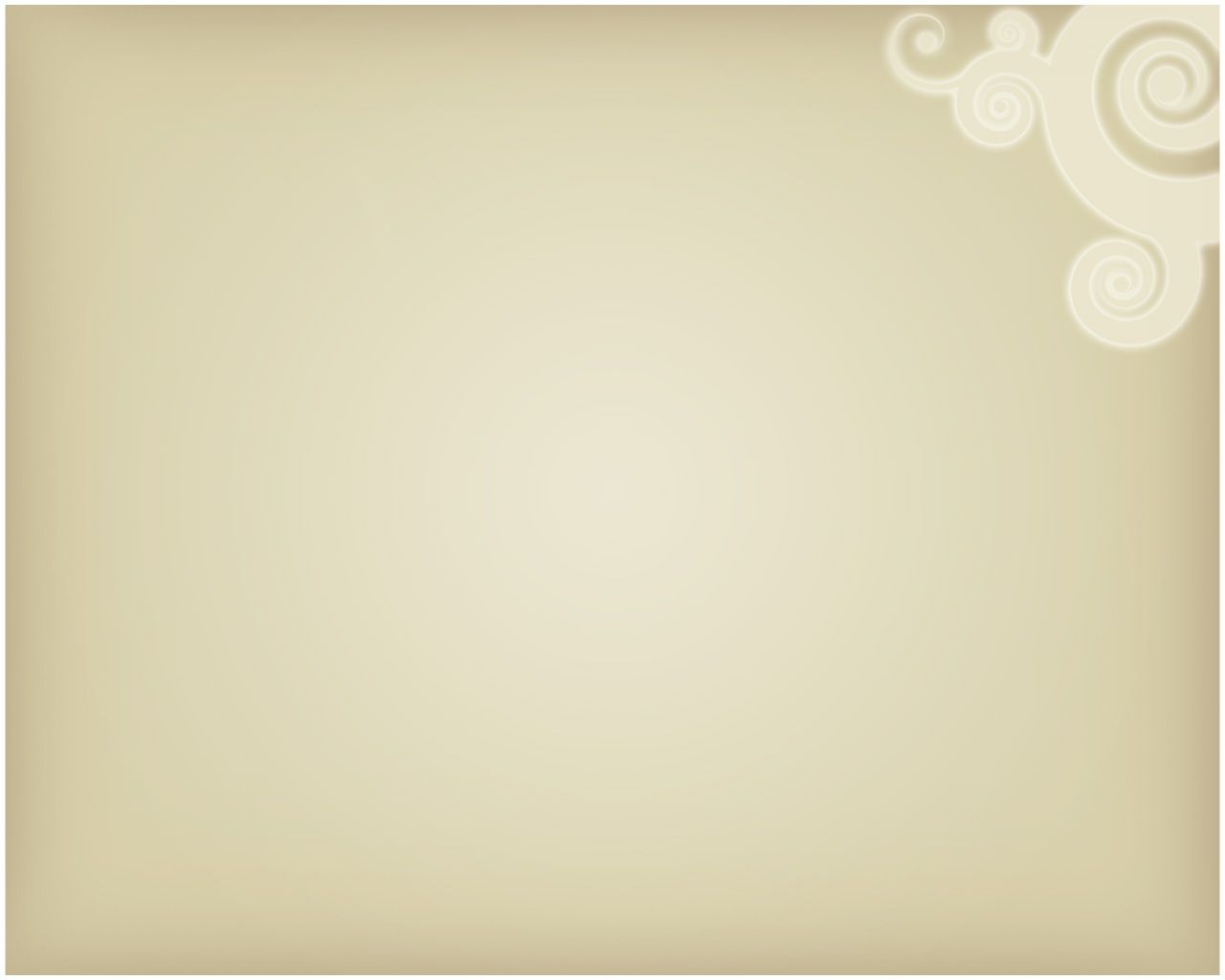 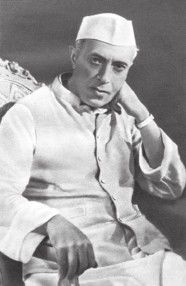 Народився 14 листопада 1889 р. в Аллахабаді. Відомий також як Пандіт (Вчений) Неру.
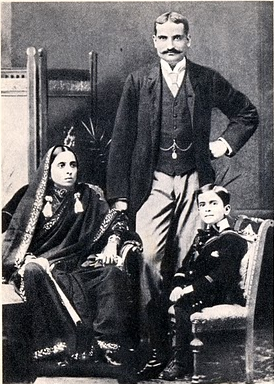 Сім“ я Неру 1890-ті р.
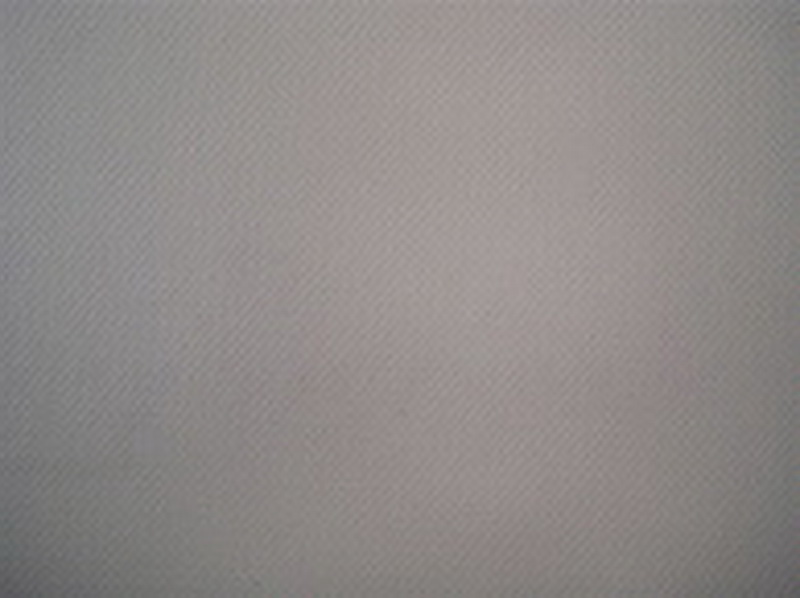 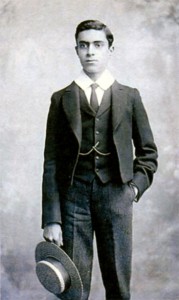 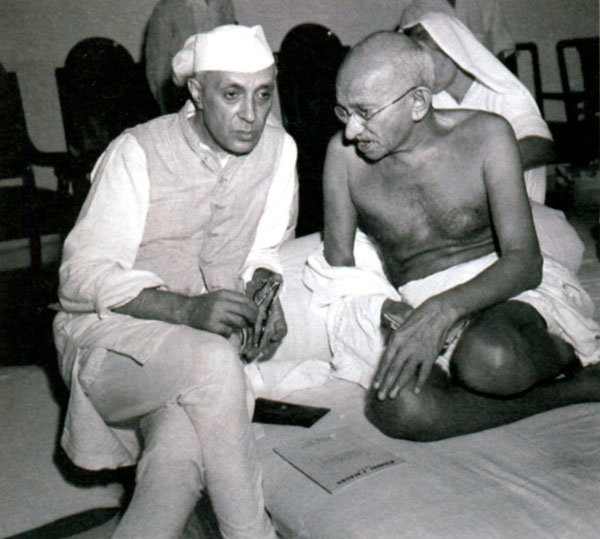 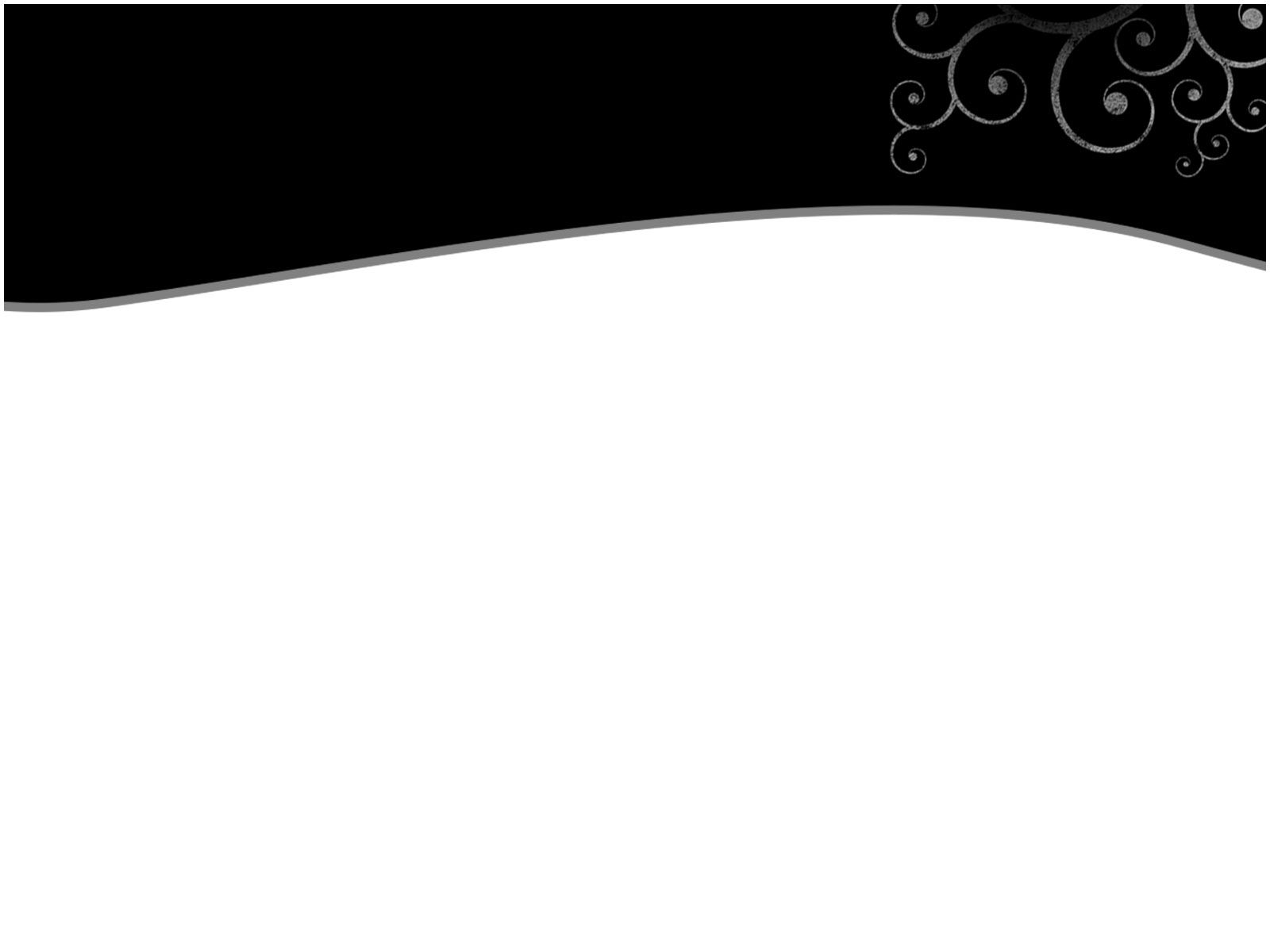 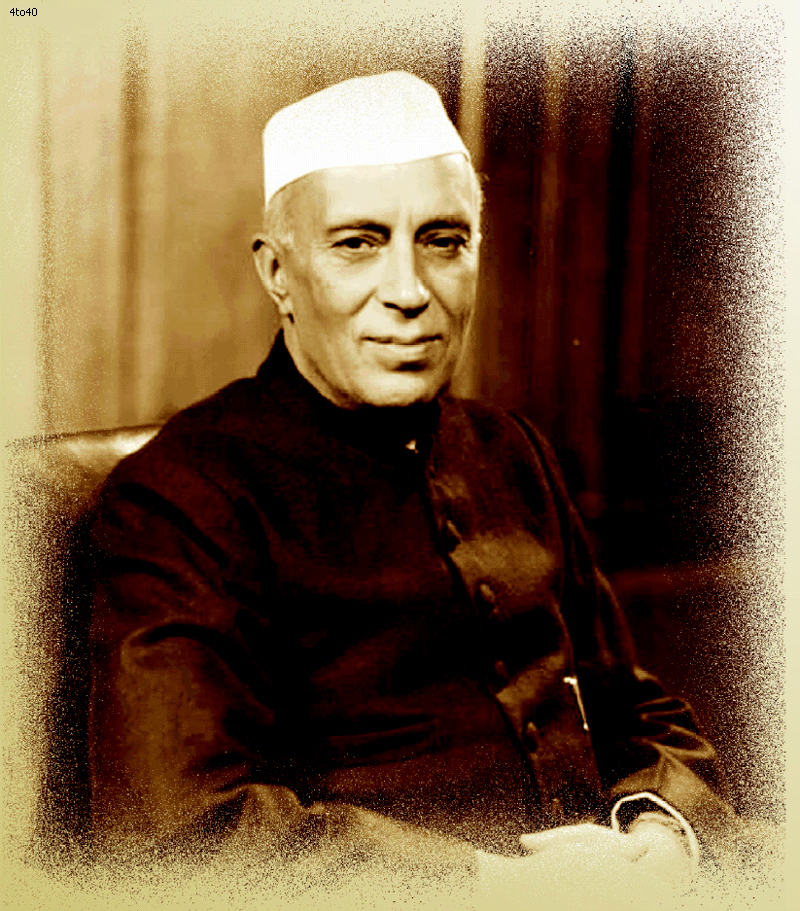 На виборах 1947 соратники Неру завоювали 86% всіх місць у парлдомогтися аменті. Неру вдалося приєднання до Індійського Союзу майже всіх індійських князівств.
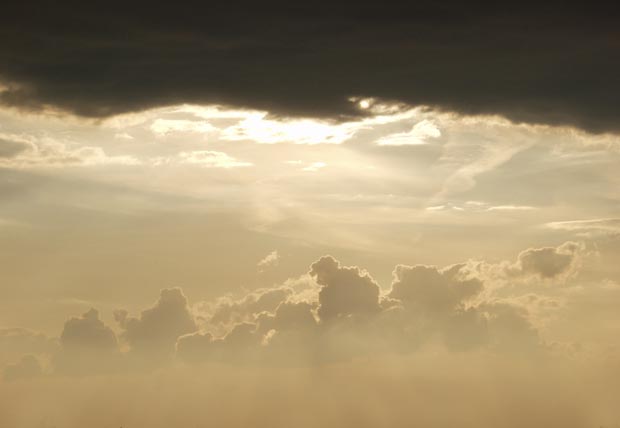 Будівельник нової Індії
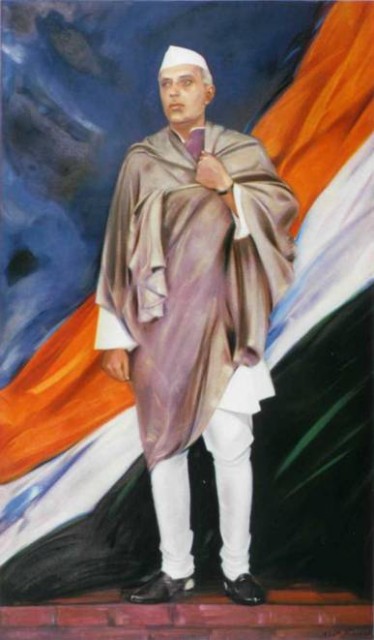 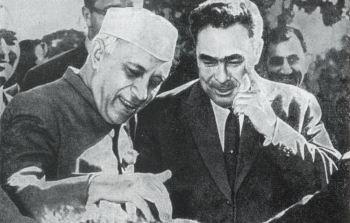 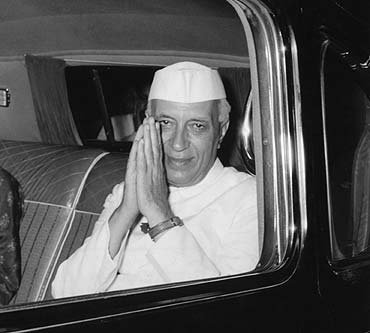 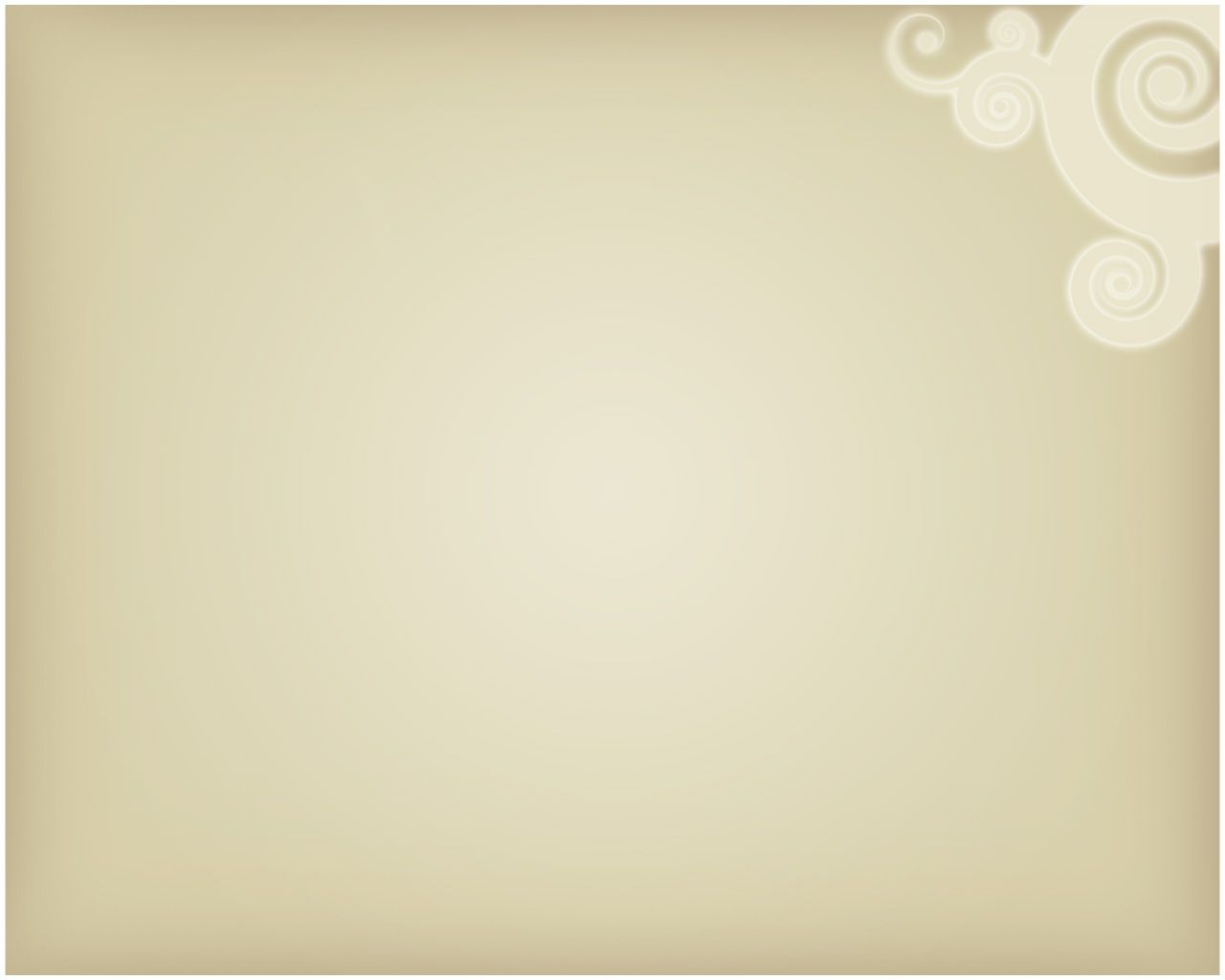 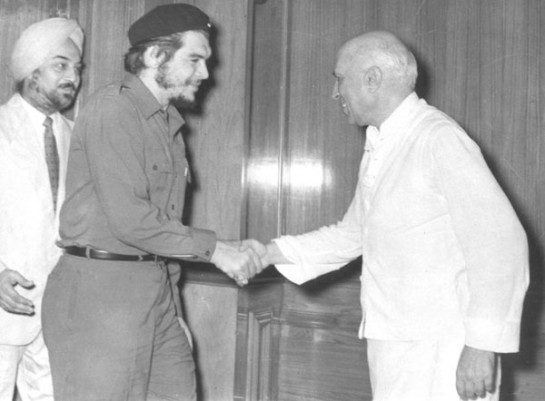 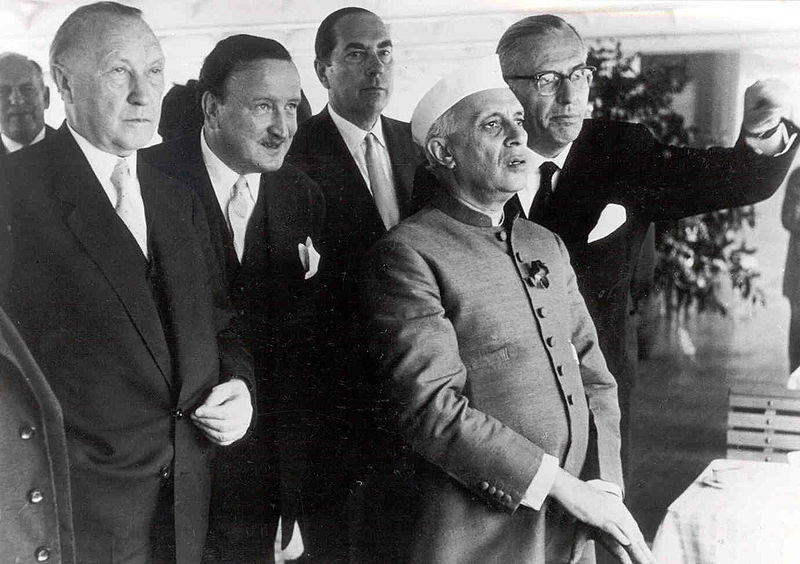 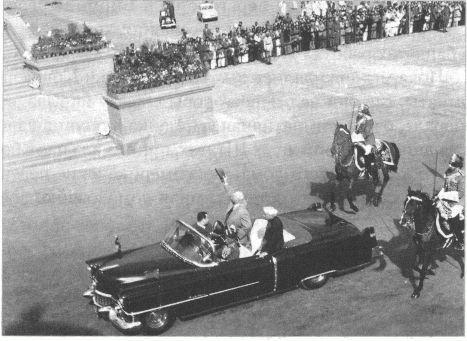 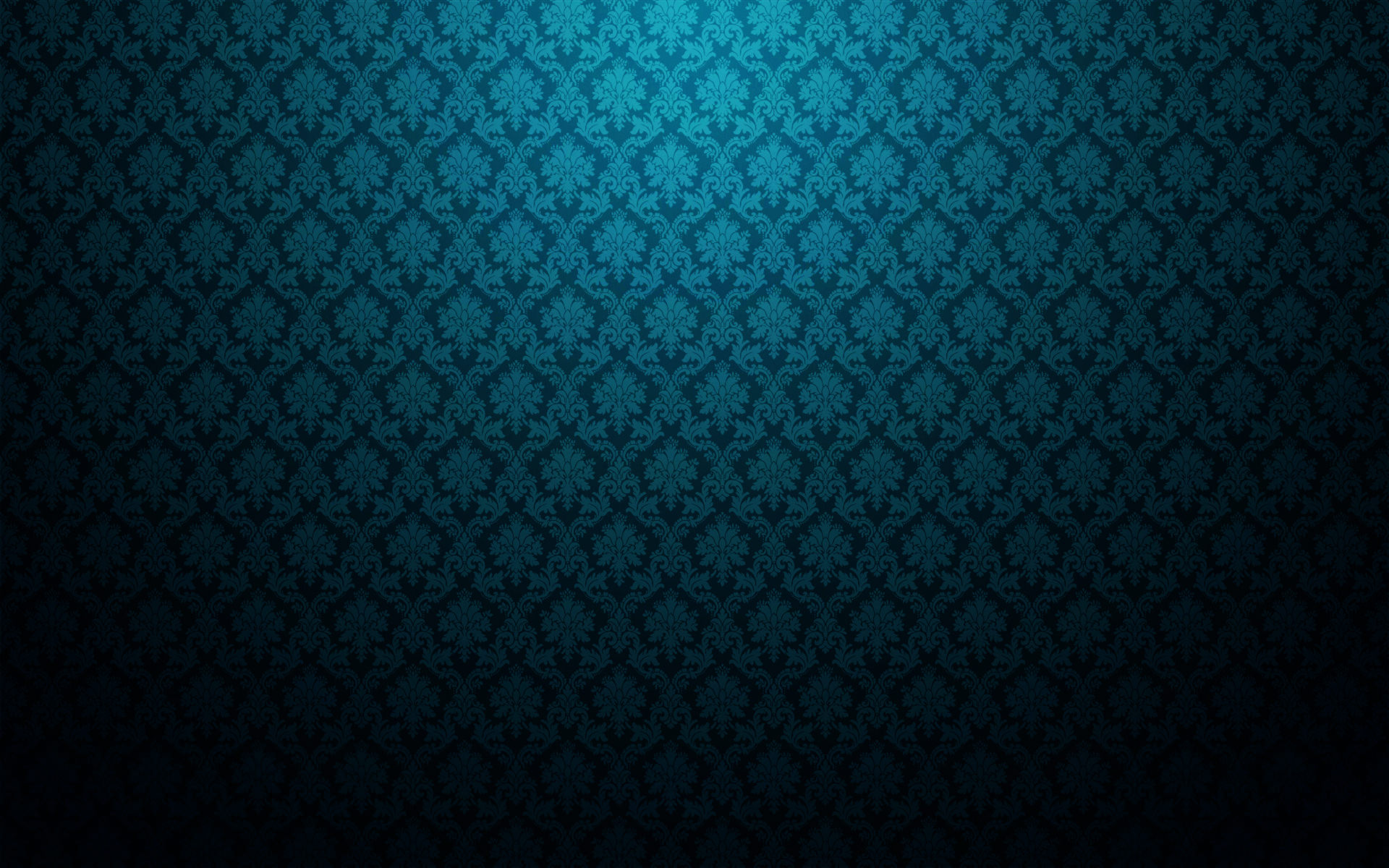 Ще в 1948 році на з'їзді ІНК в Джайпурі були сформульовані основні принципи зовнішньої політики Індії:
 антіколоніалізм;
збереження миру і нейтралітету;
 неучасть у військово-політичних блоках.
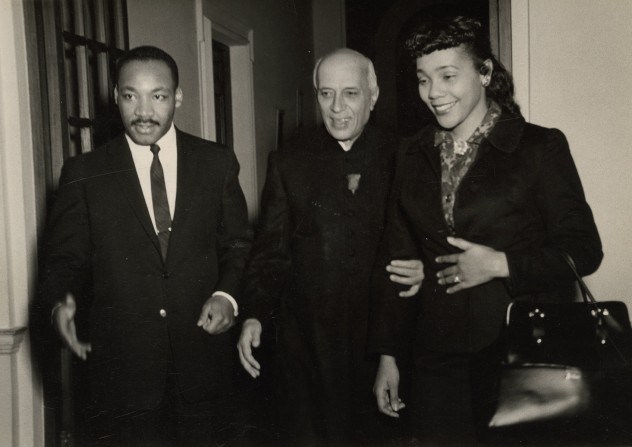 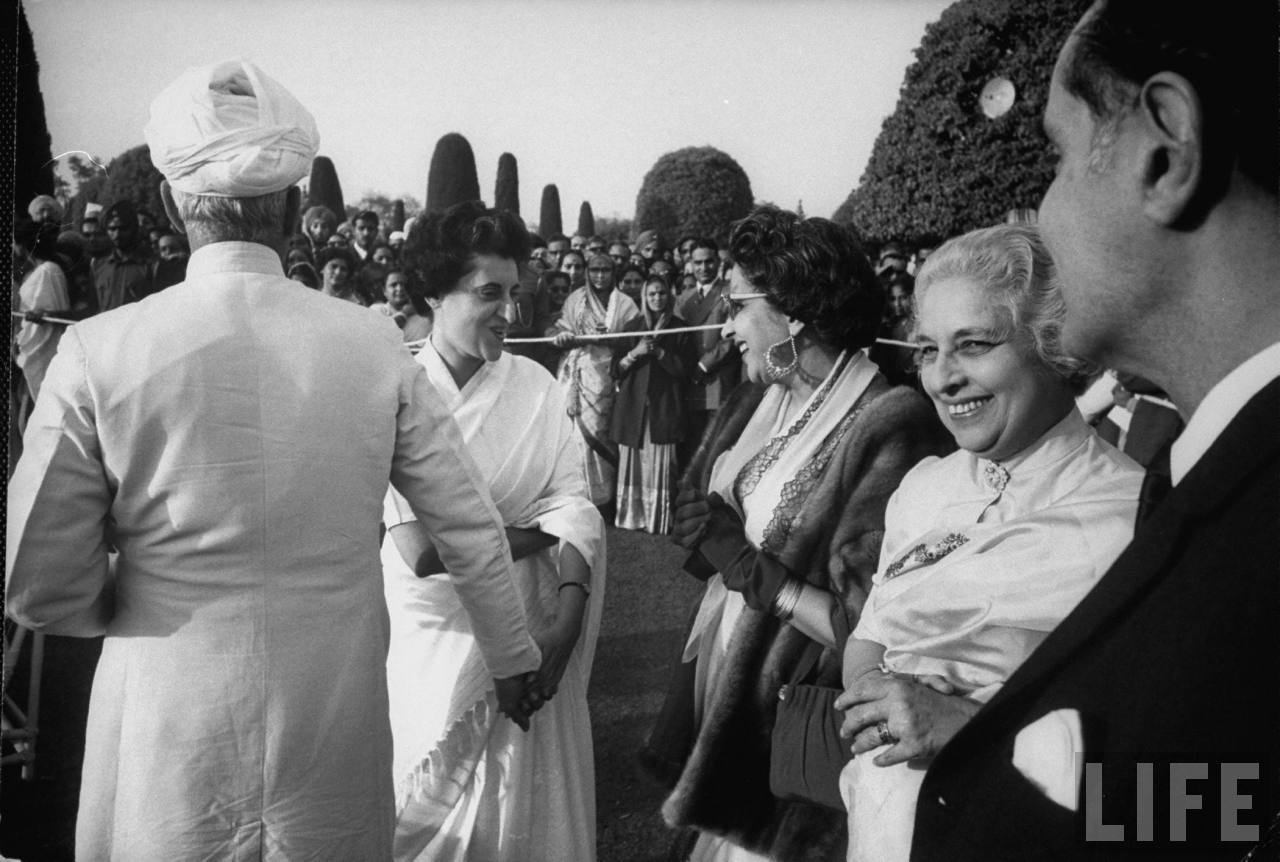 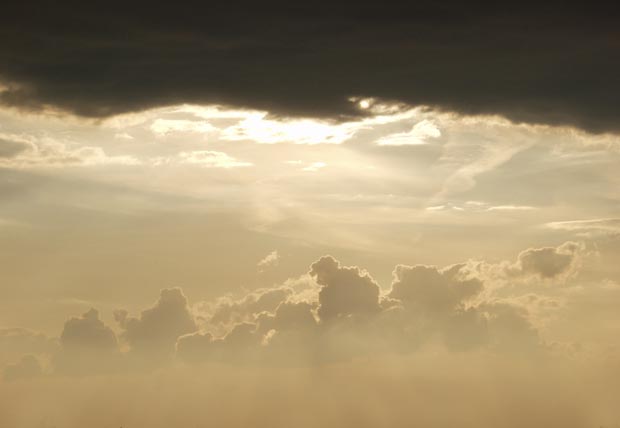 Восени 1949 Неру відвідав США.
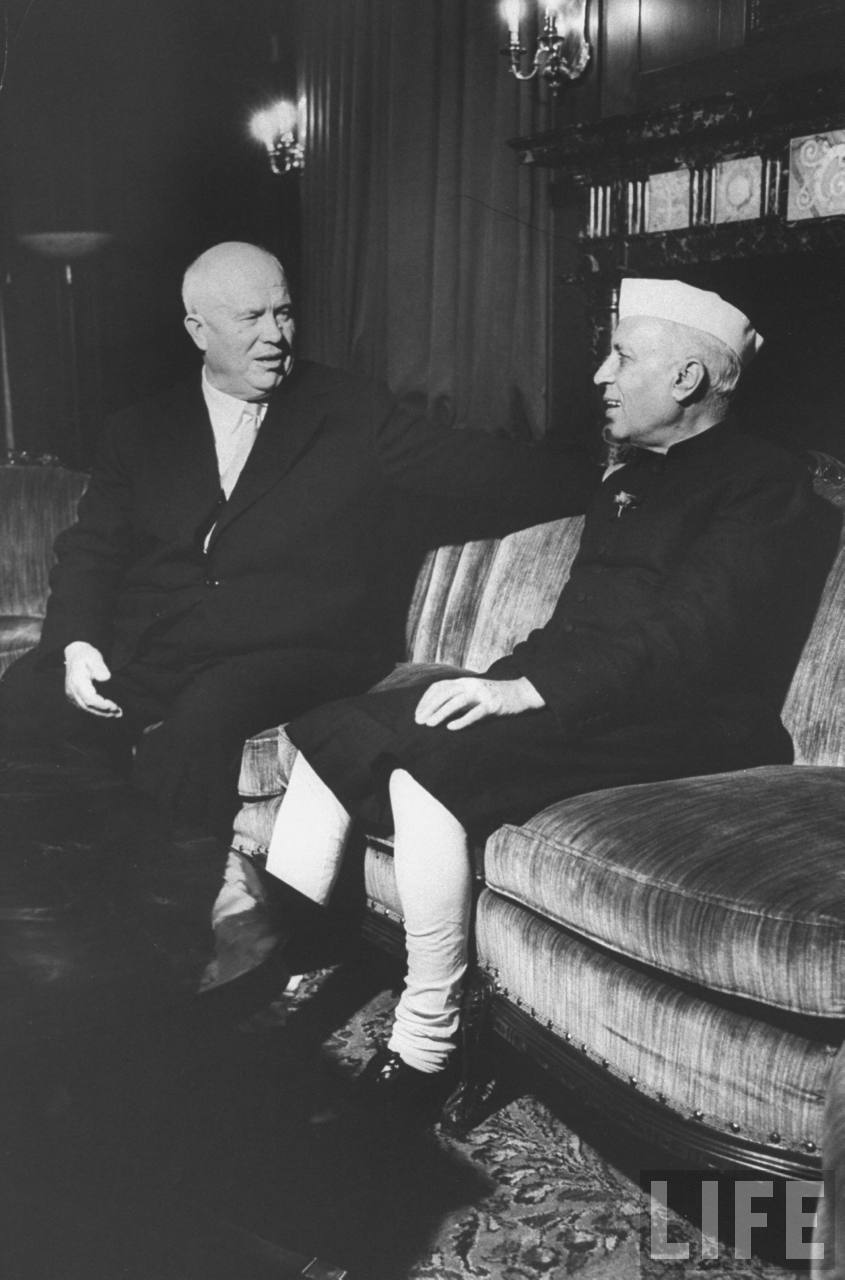 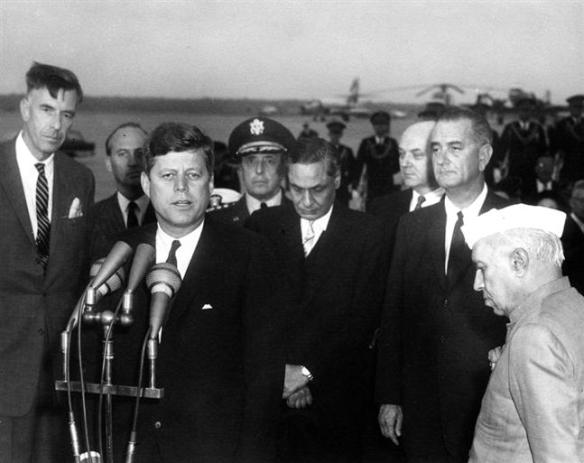 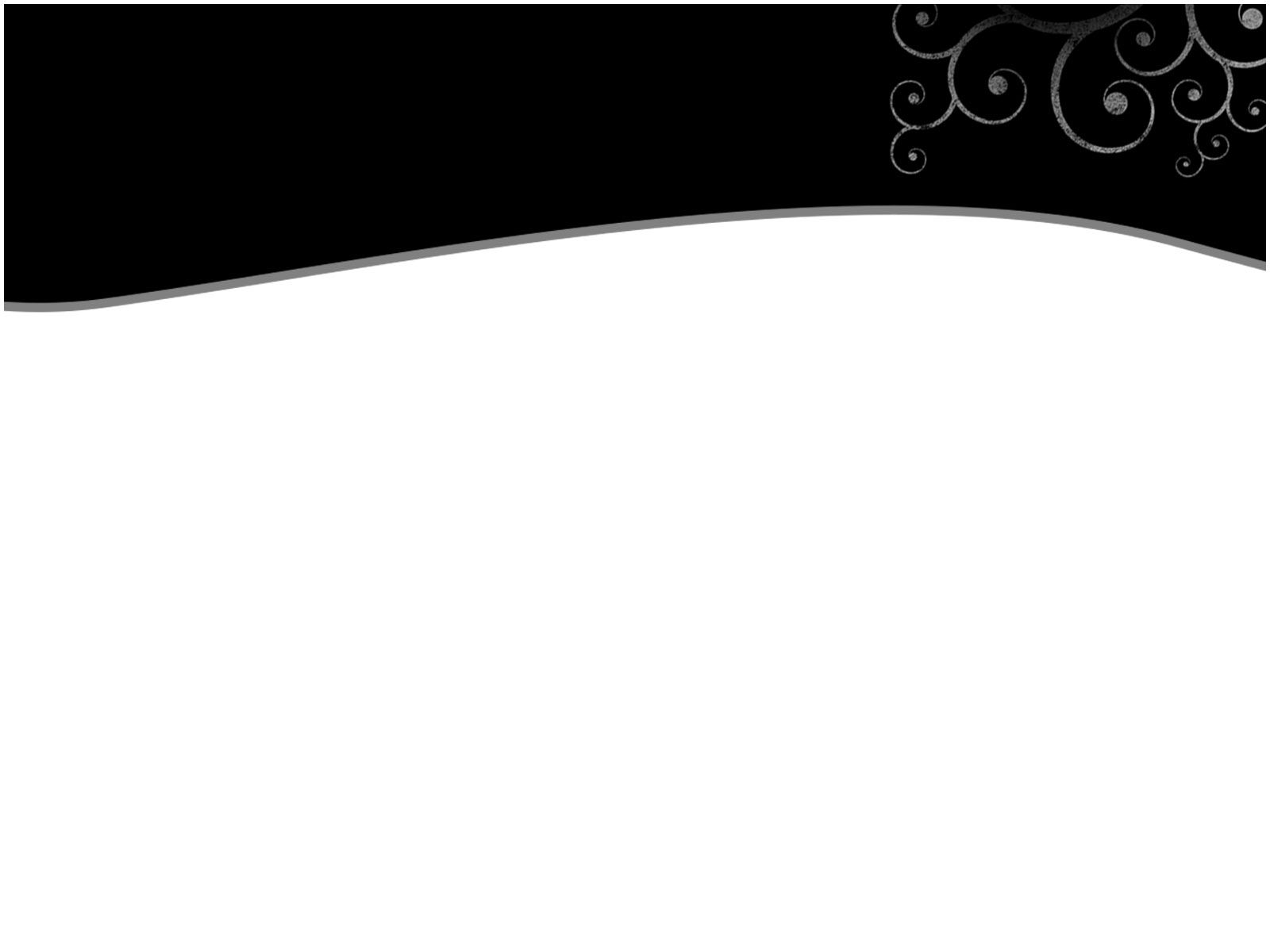 У 1950 році Неру проголосив Індію світської і демократичною республікою
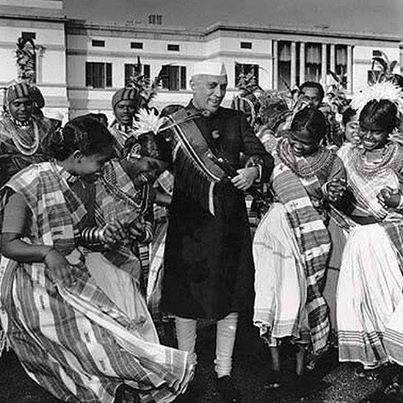 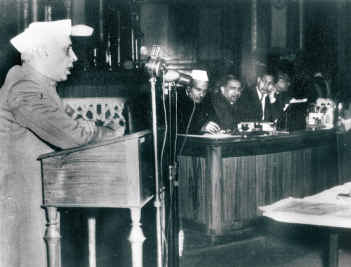 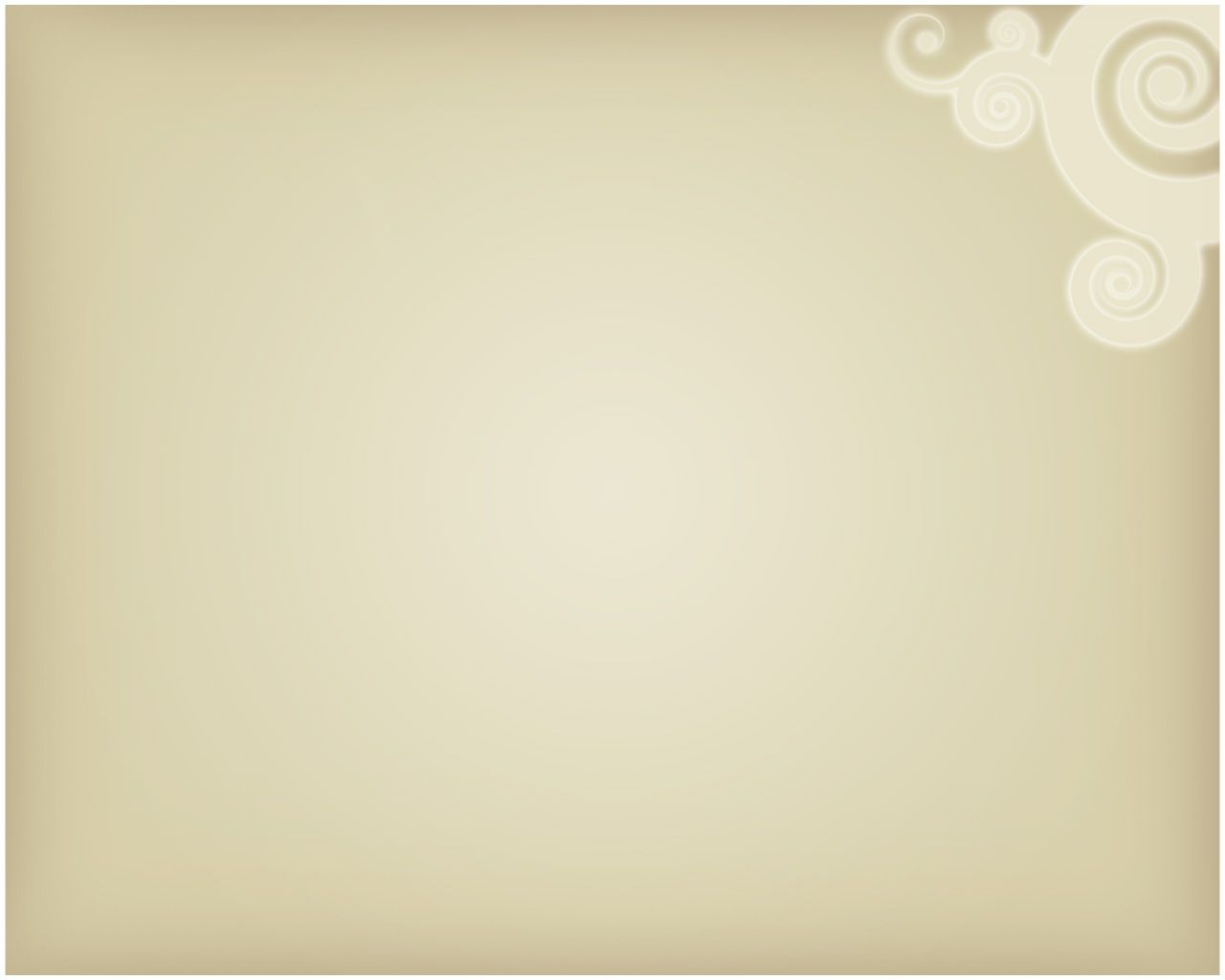 1954 році він висунув 5 принципів мирного співіснування (панча Шила). Принципи панча Шили:
взаємна повага територіальної цілісності і суверенітету;
Взаємний ненапад;
невтручання у внутрішні справи один одного;
дотримання принципів рівності і взаємної вигоди сторін; 
мирне співіснування.
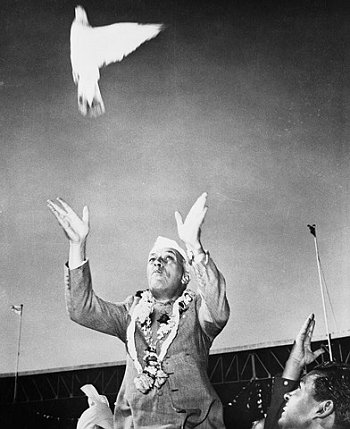 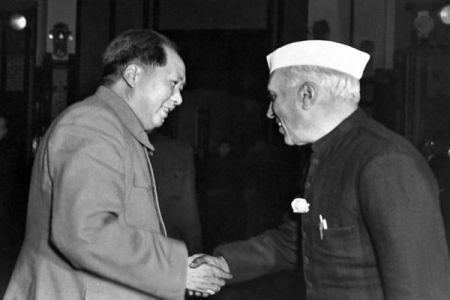 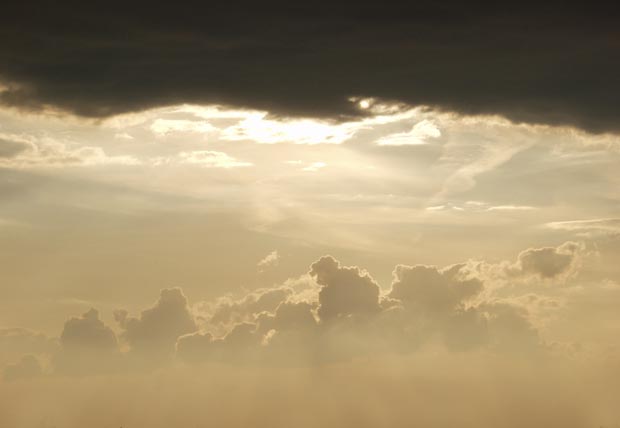 У 1955 році він відвідав Москву
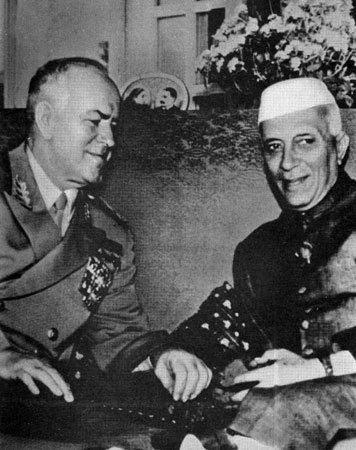 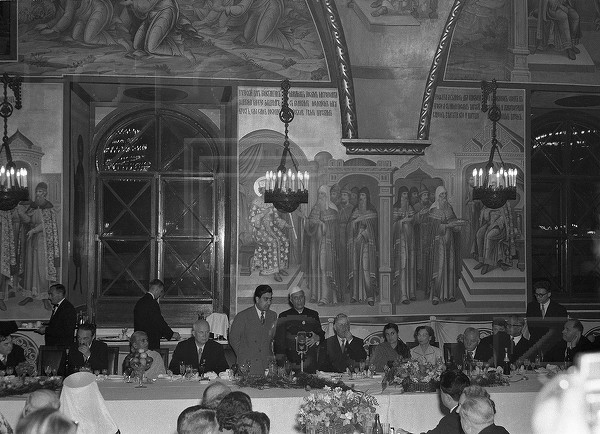 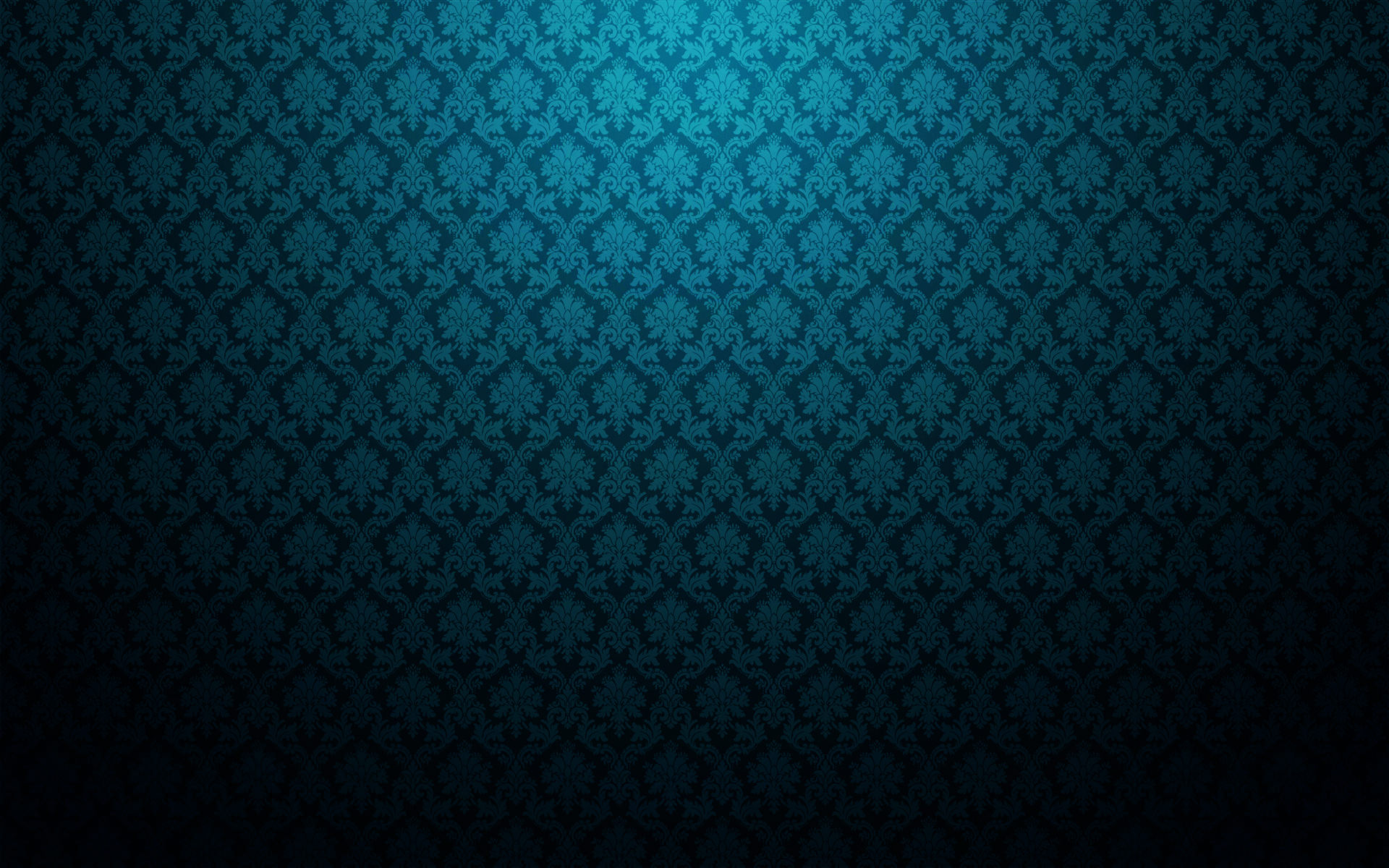 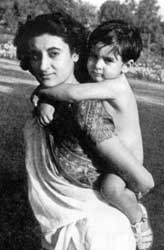 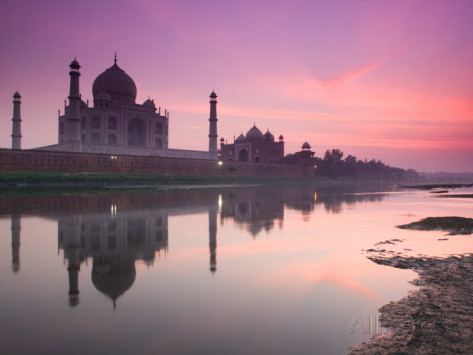 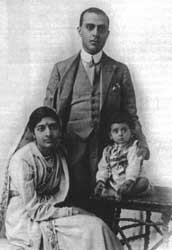 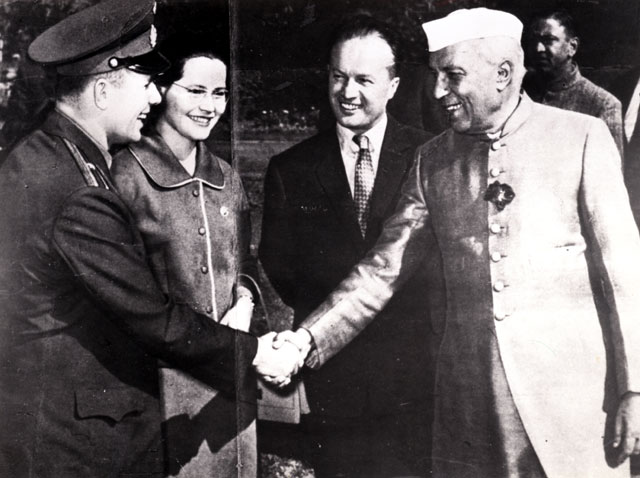 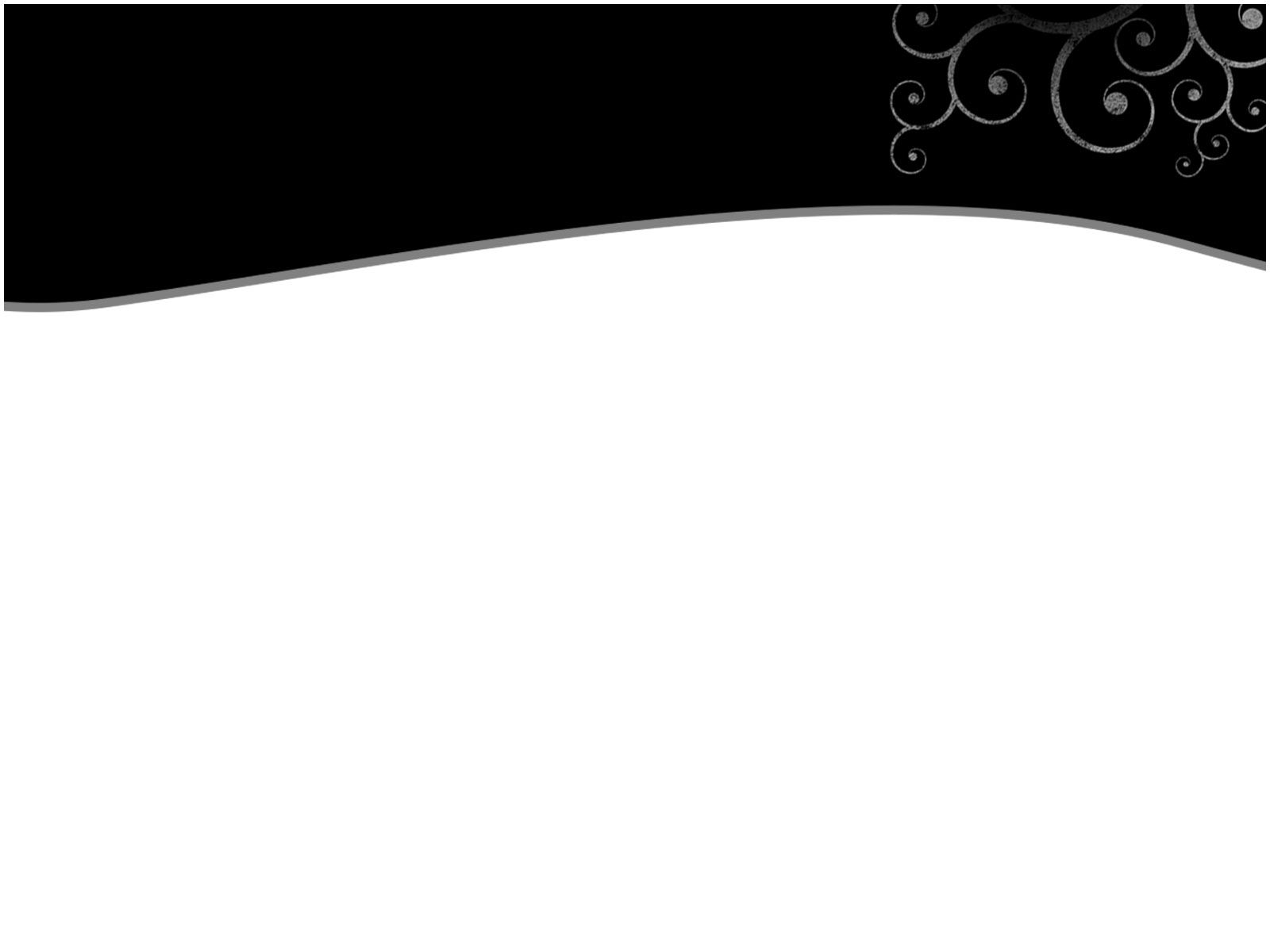 Джерела
http://translate.google.com.ua/translate?hl=uk&sl=ru&u=http://100grm.ru/novejshee-vremya/stroitel-novoj-indii/&prev=search
http://translate.yandex.ua/translate?srv=yasearch&url=http%3A%2F%2Fwww.wisdoms.ru%2Favt%2Fb167.html&lang=ru-uk&ui=uk
http://bukvar.su/istorija/page,2,162568-Idei-Dzhavaharlala-Neru.html
http://uk.wikipedia.org/wiki/Джавахарлал_Неру
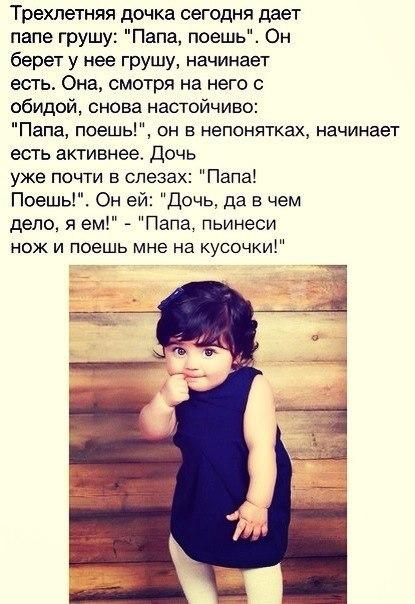 Дякую за увагу!:)